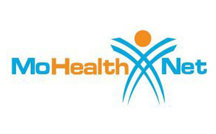 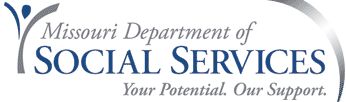 MO HealthNet Pharmacy ProgramNew Drugs and Edits with no annual ChangesMHD April 2023 Advisory Committee MeetingsOlivia Rush, Pharm D – Program Integrity Pharmacist
New drugs – Clinical Edits
2
New drugs – Fiscal Edits
3
New drugs – Fiscal Edits
4
New drugs – PDL Edits
5
New drugs – PDL Edits
6
New drugs – PDL Edits
7
New drugs – PDL Edits
8
New drugs – Open access
9
Clinical & Fiscal Edits:no annual changes
Acne or Rosacea, Select Topical Agents
Fabry Disease
Givlaari
Imcivree 
Isturisa
Megestrol
Nulibry
Oxervate

Oxlumo
Scenesse
Sickle Cell Disease
Spravato
Systemic Antifungals
Tavneos
Voxzogo
Zokinvy
Zulresso
10
Preferred Drug List Edits:no annual changes
Actinic Keratosis Agents, Topical
Androgenic Agents
Antibiotics, Inhaled
Anticholinergics, LABA Combinations
Anticholinergics, Short Acting and Combinations Inhaled
Antifungals, Topical
Antihistamines & Antihistamine/Decongestant Combinations, 2nd Generation
Antihistamines, Intranasal
Antiparasitics, Topical
Antivirals, Herpes Oral
Benzoyl Peroxide/Antibiotic Combinations
Beta Adrenergic Agents, Nebulized

Beta Adrenergic Agents, Short Acting
Corticosteroids, Ophthalmic Soft
Corticosteroids, Oral Inhaled
Corticosteroids, Topical
Cough/Cold Preparations
Fluoroquinolones, Ophthalmic
Fluoroquinolones, Otic
Hepatitis C Agents
Leukotriene Receptor Modifiers
Mast Cell Stabilizers, Ophthalmic
NSAIDs, Ophthalmic
Pancreatic Enzymes
Retinoids, Topical
11